Baños públicos para 
Personas con
 habilidades especiales
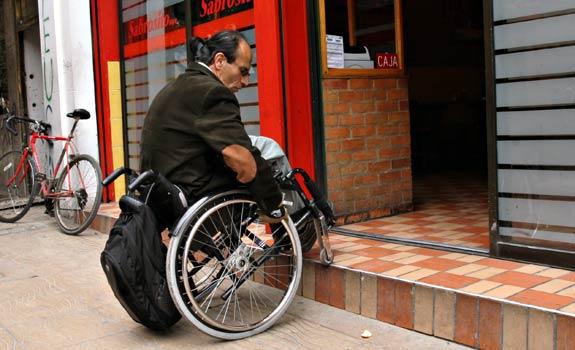 Brenda Cabrera Salazar.
María Teresa Higa Konno.
En los baños públicos para discapacitados, puede tratarse de un baño único compartido por hombres y mujeres, siempre que tenga acceso independiente del resto de los baños existentes.
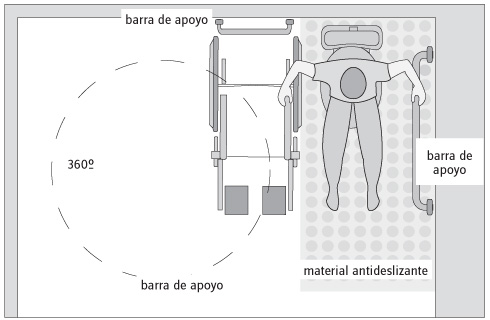 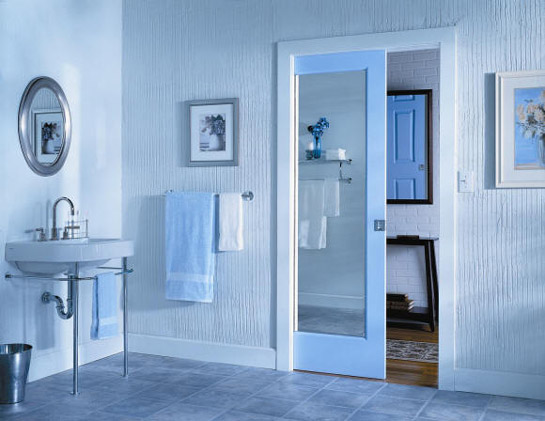 Se recomienda que la puerta del baño sea de corredera o abra siempre hacia afuera, esto para evitar que, en caso de que el usuario sufra alguna caída al interior del baño, pueda quedar impidiendo la apertura de la puerta.
Deben contar con un suelo de algún material antideslizante, y un espacio libre de al menos 150 cms. de diámetro, que permita al interior del baño el giro de una silla de ruedas en 360º.
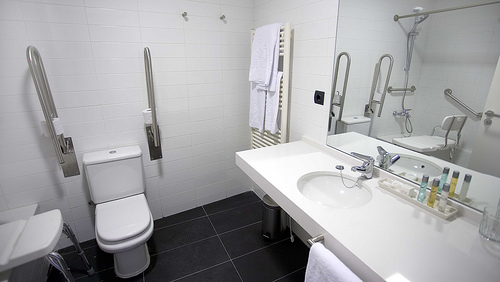 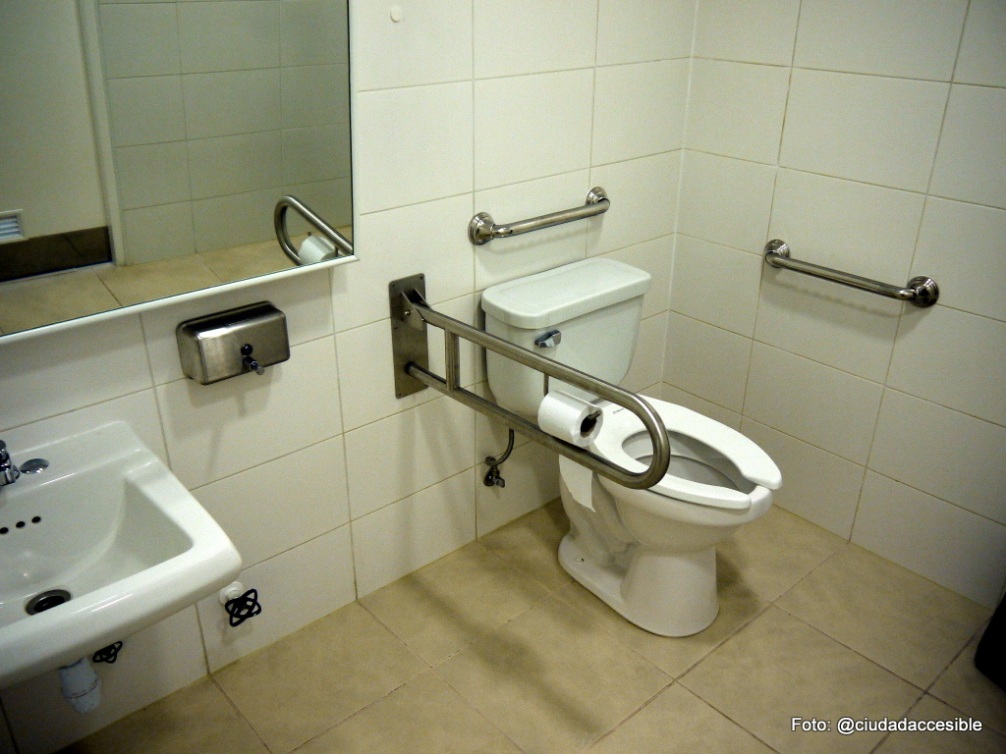 Junto a los artefactos sanitarios deberán instalarse barras de apoyo.
Todos los accesorios del baño (jabonera, toallero, etc.) deben ir instalados a una altura no superior a 120 cms. del suelo.
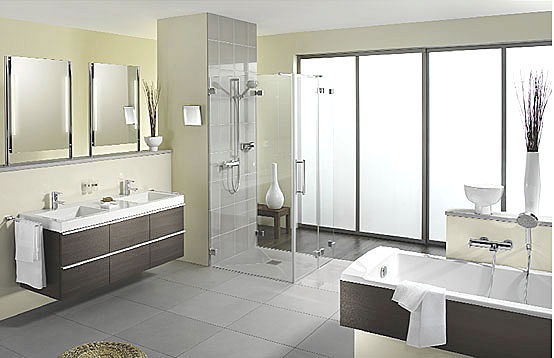 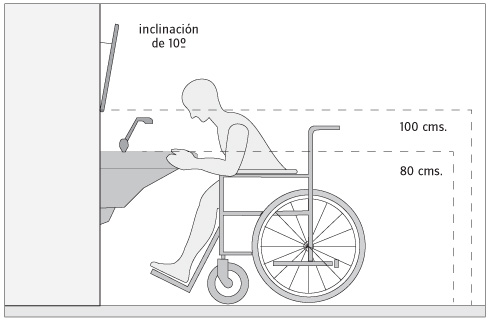 El lavamanos no debe tener pedestal ni mobiliario inferior que impida la aproximación de una silla de ruedas hasta su borde. Debe ir a una altura de 80 cms. Es conveniente que la grifería sea del tipo palanca, presión o algún otro sistema que no necesite girar la muñeca para su funcionamiento. El espejo se instalará a una altura de 100 cms desde el suelo y con un ángulo de inclinación de 10º con respecto a la vertical.
El WC debe estar a una altura de 50 cms. desde el nivel del suelo. Si el artefacto estándar es de una altura menor, puede solucionarlo colocándolo sobre una plataforma en obra lo más ceñida a la forma de la base del inodoro para no interferir en la aproximación hacia él. Es fundamental la existencia de una barra de apoyo (resistente y de material antideslizante) que permita la transferencia desde la silla de ruedas hacia el WC.
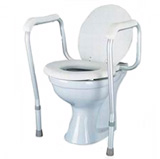 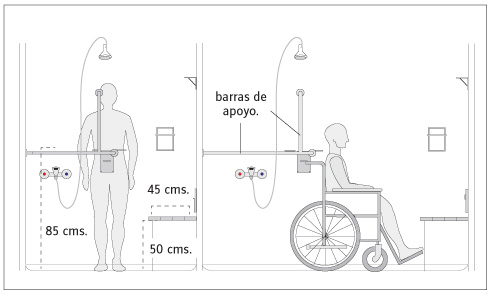 La ducha resulta más práctica y cómoda que la tina. El receptáculo no debe tener bordes que impidan el acercamiento de una silla de ruedas, basta con un desnivel de 1.5 cms. y una pendiente del 2% hacia el desagüe para evitar que el agua escurra por el resto del baño. Deben instalarse barras de apoyo a 85 cms. en sentido horizontal, y hasta 140 cms. en sentido vertical. La ducha ha de incorporar un asiento, fijo y abatible (idealmente de 45 x 45 cms. y a 50 cms. de altura) o movible (cualquier silla plástica de jardín podría serle de utilidad). La grifería de ducha debe ser de tipo teléfono ya que resulta más cómoda y fácil de manipular.